Talking about giving
Using ‘dar’ in infinitive and singular persons
Nick Avery / Rachel Hawkes
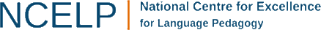 Date updated: 09/12/2019
dar
[to give | giving]
da
[gives | s/he gives]
[Speaker Notes: Dar is one of the NCELP 25 most frequent verbs in Spanish. Both the infinitive and 3rd person singular are introduced in order to familiarise students over the next few slides.

Bring up the word ‘dar’ on its own, say it, students repeat it, and remind them of the phonics. 
Try to elicit the meaning from the students. 
Then bring up the English translations.  Emphasise the two meanings for the infinitive.
Bring up the 3rd person singular ‘da’, say it, students repeat it. 
Try to elicit the meanings from the students. Emphasise the two meanings for ‘da’.]
dar
[to give | giving]
da
[gives | s/he gives]
[Speaker Notes: Cycle through the infinitive and 3rd person singular again.]
da
[gives]
Da mucho a un amigo.
[S/he gives a lot to a friend.]
[Speaker Notes: Introduce the 3rd person singular in a sentence.]
dar
[to give | giving]
Dar mucho es bueno.
[Giving a lot is good.]
[Speaker Notes: Introduce the infinitive in a sentence.]
da
[gives]
Da
___ mucho a un amigo.
[S/he gives a lot to a friend.]
[Speaker Notes: Cycle through the 3rd person singular in context again.]
dar
[to give | giving]
____ mucho es bueno.
Dar
[Giving a lot is good.]
[Speaker Notes: Cycle through the infinitive in context again.]
These sentences are from an article about what to give at Christmas.
leer
Lee. Completa la frase con la opción correcta.
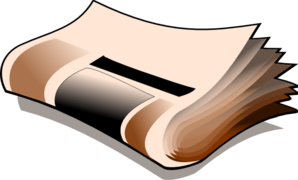 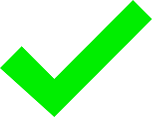 …un libro es una buena idea.
Dar
1
…un libro.
…dinero a un amigo no es necesario.
Da
2
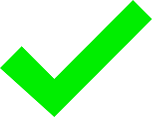 …dinero a un amigo.
…una película a un amigo.
Dar
3
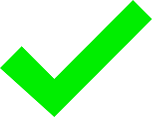 …una película es una mala idea.
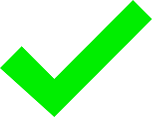 …tres regalos es normal.
Dar
4
…tres regalos.
…una revista.
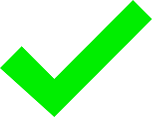 Da
5
…una revista es importante.
[Speaker Notes: Sentence completion task. Students are provided with ‘dar’ or ‘da’ and have to finish the sentence with the correct ending. Sentences beginning with ‘dar’ make a verb phrase, e.g. ‘giving a book’, ‘giving three presents’ which then needs a complement (e.g. is a good idea, is normal).]
leer
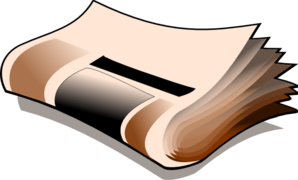 …arte a un amigo es una buena idea.
Navidad
Da
6
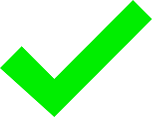 …arte a un amigo.
…mucho.
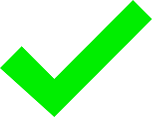 Da
7
…mucho no es necesario.
…vasos.
Dar
8
…vasos es una opción.
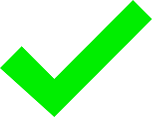 …flores es romántico.
Da
9
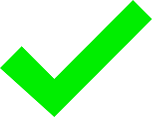 …flores.
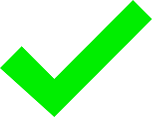 …una moneda a un amigo no es mucho.
Dar
10
…una moneda a un amigo.
¿Cómo se dice en inglés?
1. Giving a lot isn’t necessary.
Dar mucho no es necesario.
2. S/he gives money to a friend.
Da dinero a un amigo.
3. Giving flowers is romantic.
Dar flores es romántico.
4. S/he gives some magazines.
Da unas revistas.
5. Giving a book to a friend is a good idea.
Dar un libro a un amigo es una buena idea.
[Speaker Notes: OPTIONAL
Students can opt to produce the sentences in any order.  The shapes are triggered to reveal the English translation when the shape itself is clicked.]
doy
[I give]
[Speaker Notes: This is a brief run-through of the 1st person singular.]
doy
[I give]
Doy mucho a un amigo.
[I give a lot to a friend.]
[Speaker Notes: Introduce ‘doy’ in a sentence.]
Amanda is telling a friend what presents she gives to people for Christmas.
She also says what her brother gives.
Da una bicicleta a mi madre.
Doy unos bolígrafos a mi hermana.
Doy dinero a mi padre.
Da unas camisas a mi hermano.
Doy una camisa a un amigo.
Da una revista de música a un amigo.
Doy un libro a mi profesor de inglés.
Da productos de España a una chica.
Lee y completa la tabla en español.
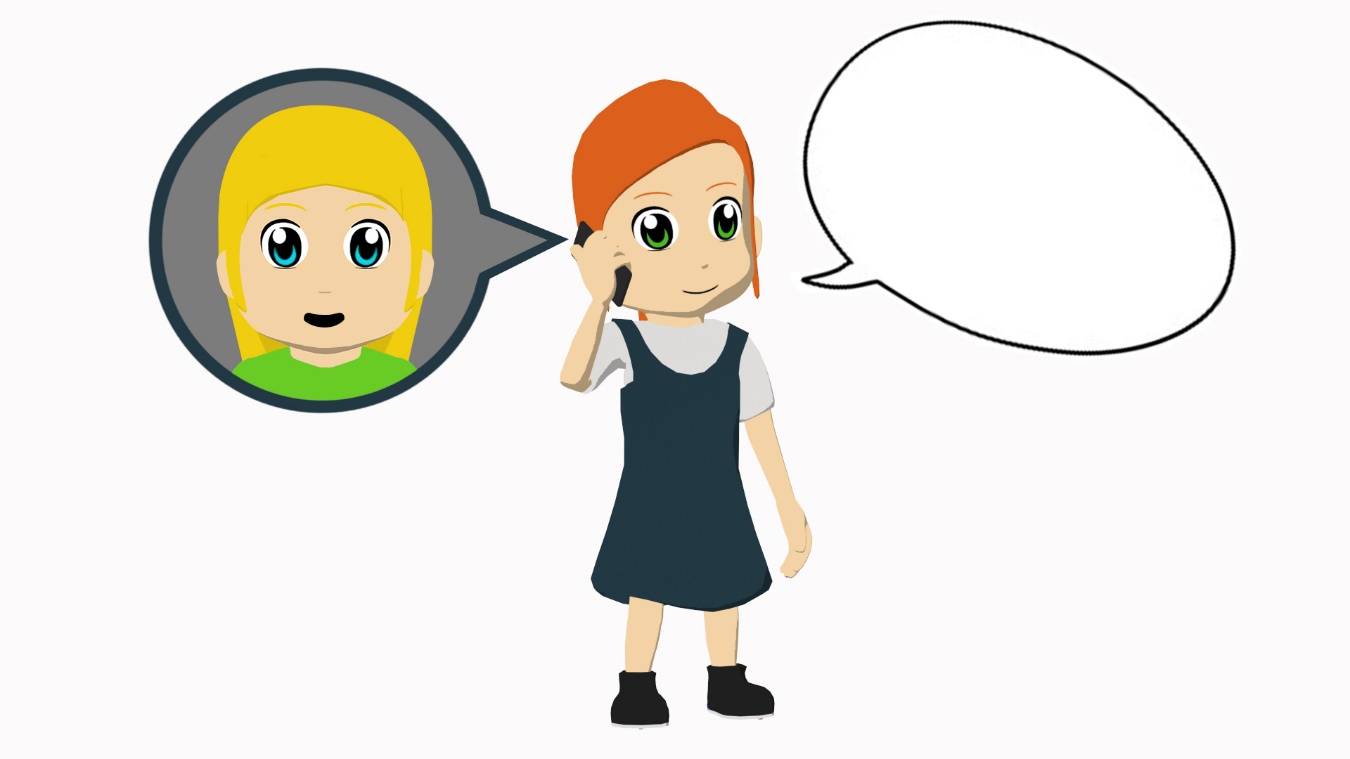 El hermano (‘he gives’)
Amanda (‘I give’)
Who receives…
una bicicleta
unos bolígrafos
mother
the bike?
dinero
unas monedas
the pens?
sister
una camisas
the money?
una revista de música
father
unos productos de España
the shirts?
brother
un libro
[Speaker Notes: The ‘who receives’ table requires students to pay attention to the meaning of the nouns taught this week and others that are revisited.
Mi’ hasn’t yet been taught in NCELP Y7 Spanish SoW, so make sure that the meaning of this word is clear (it can be mistakenly understood to be the English ‘me’).]
das
[you give]
[Speaker Notes: This is a brief run-through of the 2nd person singular.]
das
[You give]
Das mucho a un amigo.
[You give a lot to a friend.]
[Speaker Notes: Introduce ‘das’ in a sentence.]
¡Inventa el regalo! Completa la frase. 
Make sure the noun agrees in gender and number with the article (‘un’, ‘una’ etc.).
Escucha. Es ‘doy’ o ‘das’?
Escucha otra vez. Escribe el artículo.
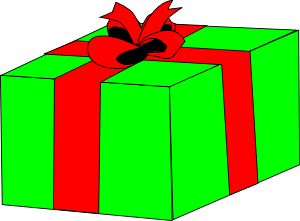 ‘I give’
‘You give’
un/una/unos/unas
Un ejemplo: ‘mesa’
(Es feminino y singular.)
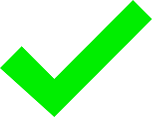 una
1
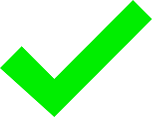 unos
Un ejemplo: ‘zapatos’
(Es masculino y plural.)
2
unas
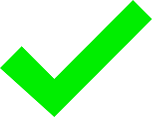 3
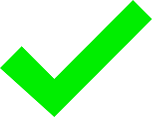 un
4
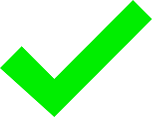 unos
5
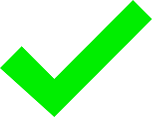 una
6
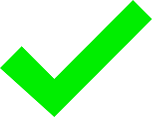 un
7
escuchar
unos
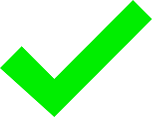 8
escuchar/escribir
[Speaker Notes: Transcript 1. Doy una [beep]; 2. Das unos [beep]; 3. Das unas [beep]; 4. Doy un [beep]; 5, Doy unos [beep]; 6. Das una [beep]; 7. Doy un [beep]; 8. Das unos [beep].

Students first listen to see if they can hear ‘doy’ or ‘das’. They then listen again and write down the indefinite article that they hear. [Note: some classes may complete both steps in one listening.]
Finally, they think of a noun to complete the sentence. Encourage students to pay attention to the preceding article here, which determines the gender and number of the noun. 

Students could then practise reading these aloud to each other in pairs.]
Una tarea escrita
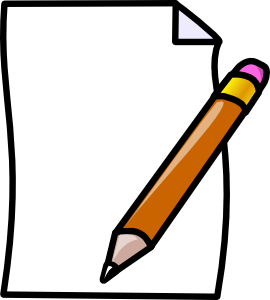 Escribe diez frases.
Include
a) what you want for Christmas.
b) what you give for Christmas.
c) what your friend / family member wants for Christmas.
d) what your friend / family member gives for Christmas.
Usa un diccionario.
Usa la forma correcta de ‘dar’ o ‘querer’.
[Speaker Notes: In this writing activity students can be more imaginative about giving. The task also revisits ‘querer’, but could be adapted to focus only on ‘dar’.
Dictionaries would be useful for this task, since students may wish to use previously untaught vocabulary.
If students need to recap the different forms of ‘dar’ and ‘querer’ before starting, refer to the accompanying help slide (see next slide).
Students could also say who they give to, using ‘a’. This could either require use of indefinite article (…a un amigo) or the use of ‘mi’ (…a mi madre).]
¿Necesitas ayuda?
I give
s/he wants
quiero
I want
da
s/he gives
doy
quiere
el padre
father
mother
la madre
brother
sister
el hermano
la hermana
[Speaker Notes: This help slide can be used to do a quick recap of the different forms of dar and querer. Click once on any box to reveal the Spanish translation. The boxes can be clicked in any order.]